Warwick Students’ Union
Society Budget Applications
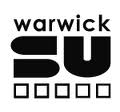 Today We’ll Cover…
Timetable

Budget principles

Budgeting basics

How to complete the online budget application

Appeals process

Who to contact for help
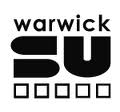 Timetable
Term 2
  Week 10	Budget training & issue of guidance notes

Term 3
  Week 1	Budget submission by Friday 29th April, 5.00pm
  Week 2 	Budget Assessment Panel review
  Week 3	Budget presentations to SocsExec
  Week 4	Decisions communicated to societies
  Week 5	Appeals submission by Friday 27th May, 5.00pm
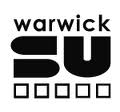 Budget Principles
Student Council April 2014: SU is mandated to publish budget allocations on the SU website, with reasons for decisions

SocsFed funding is normally for specific projects or equipment rather than the day-to-day functioning of the society

Budget decisions are based on a analysis of key data             eg number of members, current funds, sponsorship, future plans…

2015-16 submissions totalled £180k; we had £53k to distribute

No submission from society = no SocsFed award
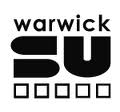 Budgeting Basics
Review of 2015-16
Is membership stable / increasing / decreasing?
What activities have you been involved in?
What has worked well – and what hasn’t?
Is your record-keeping adequate for your needs?
Have you had any cashflow issues?

Plans for 2016-17…
Work with your Exec and members to agree a plan
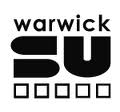 Budget Application Form
The budget application form is completed online

warwicksu.com/societybudgets

Problem with  logging in?
Contact your Societies Co-ordinator
	marcus.boswell@warwicksu.com
	megan.digweed-davis@warwicksu.com
	indy.sanghera@warwicksu.com
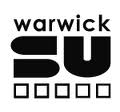 Filling In The Budget Form
Log in with your Society user name and password

Data is saved each year, so that once you have submitted your application the first time, it will remember your inventory, events and other information to make them easy to modify in later years.

Your application progress is shown on the right-hand side of the screen. You can jump between sections using the menu bar at the top of each page. You must complete all section before you can submit the finished application.
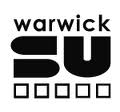 SocsExec Decisions
SocsFed funding is normally for specific projects or equipment rather than the day-to-day functioning of the society

Equipment
Entry fees where beneficial to the society & UoW 
Licence fees
Website development 

 Trips, tours, balls, summits, conferences, workshops, socials
 Foods & drink, marketing, stationery, Freshers fair
 Transport – in most cases
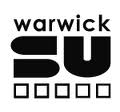 Appeals Process
The Budget Review Panel will assess each submission and make recommendations to SocsExec.

Once agreed by SocsExec, details of the allocations will be published on the SU’s website.

Appeals should be submitted to the Societies Officer by 5.00pm on 27/05/16
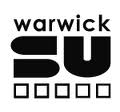 Help & Support
If you need help with your log in or completing the online budget form contact your Societies Coordinator

indy.sanghera@warwicksu.com
meg.digweed-davies@warwicksu.com
marcus.boswell@warwicksu.com

If you need advice on your society’s finances contact the Deputy Finance Manager

jacqui.anderson@warwicksu.com
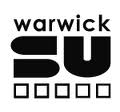